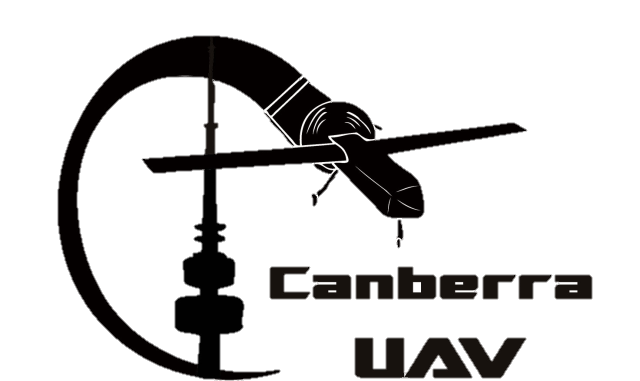 CanberraUAV WorkshopCommunications links
Feb 2017
Communications
The ability to:
Receive timely telemetry
Reliably command the UAV
Includes RC controllers and GCS computers
For safety, a UAV must be able to be commanded at any time
Communications
There are many types of communications
Mavlink is independent of the communications hardware
Will skip over RC controllers
Simple, direct manual control of the UAV
Range limit of ~500m
Limit is more the pilot’s eyesight rather than the radio range
Communications
Link budget tells us the expected range from a given output power (and vice-versa)
EIRP = Effective Isotropic Radiated Power (power out of antenna)
FSL = free space loss
Radio output (Pout) + Antenna gain G(TX) = EIRP
Pout + G(TX) - FSL >= G(RX) + P(thres)
P(thres) is the radio sensitivity. Depends on modulation and datarate
Note all units in dB or dWB
Communications
Antennas
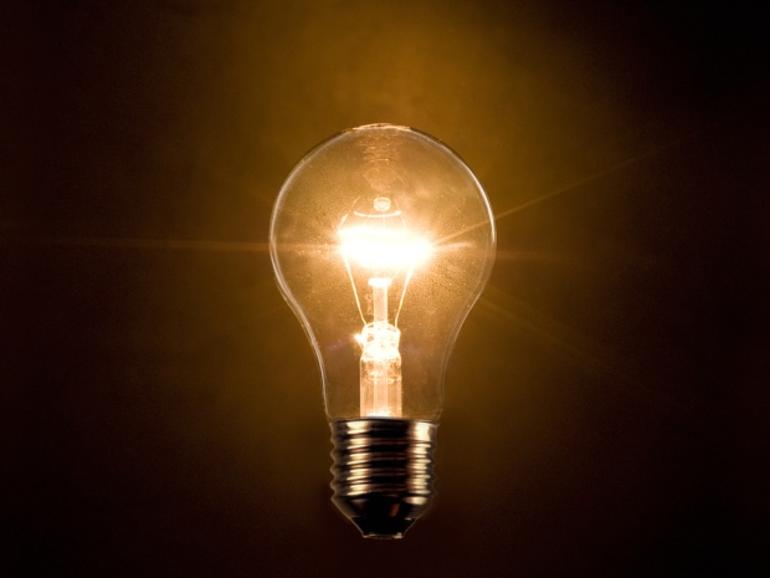 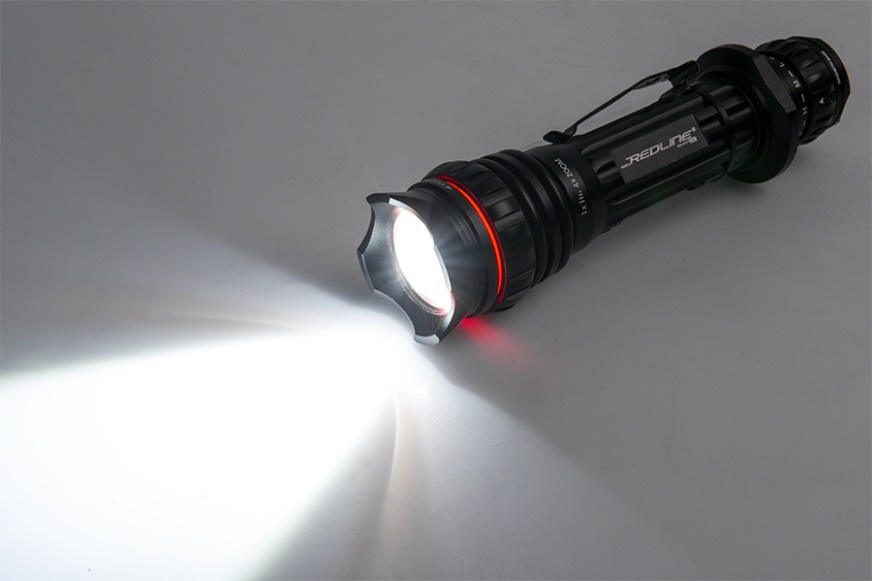 High gain, directional
Low gain, non-directional
Comms - Point-to-point RF links
Simple serial->RF radios
Typically 57600 baud
Operate on the 915-928 Mhz band (in AUS)
20km+ range, limited by line of sight
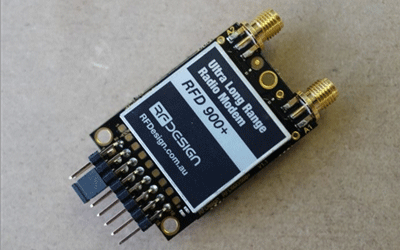 Comms - 3G/4G modems
High bandwidth
Unlimited range*
(as long as you’ve got network coverage)
Can be difficult setting up a network
No public IP’s 
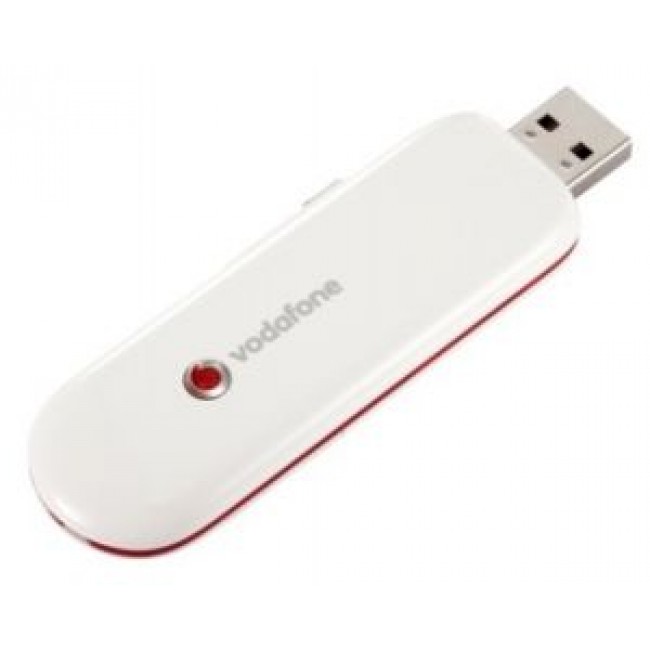 Comms - Long Range Wifi
High bandwidth
5km range with good antennas
Complete control of link
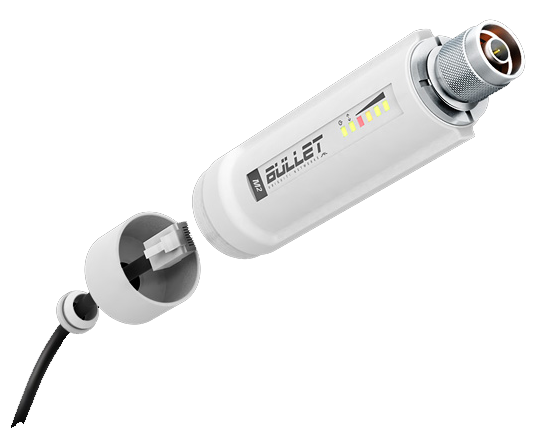 Comms - Satellite
Very, very expensive
Modem/Antenna size is an issue
10-20 kbps bandwidth
Coverage depends on provider
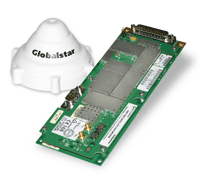 Comms - Bandwidth
How much bandwidth do you need?
MAVLink typically uses 2-4 kbps
Live imagery can use a few 100kbps, depending on resolution, compression and frame rate
SSH/remote links to on-board computers?
What about latency?
Comms - Redundancy
If the UAV is:
Carrying valuable equipment
Going beyond line-of-sight
Is required to have guaranteed comms
Then
Backup comms links are required
Comms - Redundancy
Consider
What data needs to be prioritised
Comms link coverage
How quickly the UAV can go to a backup link
Independent links based on the same technology, or different technologies?
Use a second UAV as a comms relay
Comms - Redundancy
Can be complicated quickly
Complexity has it’s own disadvantages
Comms - Redundancy
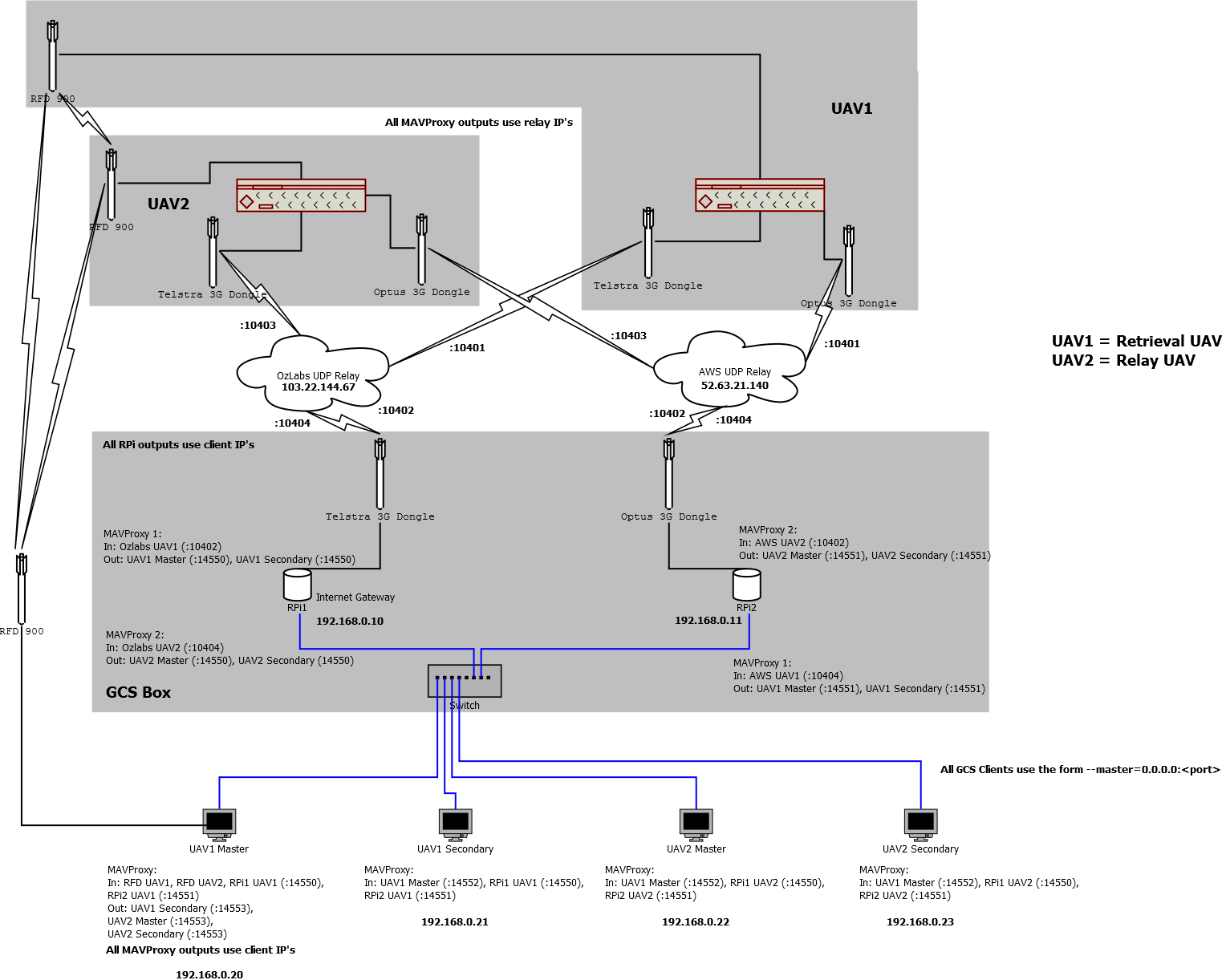 The End!
Link budgets
Typical types of communications systems
Redundancy